Prévention des conduites  addictives au travail
ALCOOL, TABAC, DROGUES,  MEDICAMENTS… COMMENT AGIR  EN ENTREPRISE ?
LES PARTENAIRES
CSAPA L’ENVOL CHU de Nîmes :
Docteur Jacquet – médecin 
addictologue

Maître Jean Jacques MARCE
Avocat spécialiste en droit du travail 
					DREETS :
M. Christian MAMPOUYA
Ingénieur de Prévention
LE GROUPE ADDICTION DE L’AISMT :
Dr. Pascale LEGER, Médecin du travail
Mme Laure ASTRUC, Psychologue du travail
Mme Cécile MASSET, Assistante en santé et sécurité au travail
Mme Stefania LEBEL, Infirmière en santé au travail
Mr. Kévin LESBROS, Infirmier en santé au travail
PROGRAMME DE  LA JOURNÉE
8H30-12H

Intervention CSAPA L’Envol / AISMT -  Définitions (substances, addictions,  dépendances, effets, risques...)
Cas concrets
Acteurs et stratégies de prévention
13H30-16H30

Intervention de Maître Marce, avocat spécialiste en droit du travail : tests, jurisprudence, responsabilité de l’employeur 
 
Intervention DREETS / AISMT
Outils d'une politique de prévention  DUERP, règlement intérieur, protocole d'urgence,
Fiches de signalement, postes à  risque
Echanges et retour d’expériences
CSAPA L’ENVOL
Sommaire
Apport d’éléments  théoriques sur les produits et  les addictions

Addictions et travail

QUESTIONS -RÉPONSES
1             - Apport d’éléments  théoriques sur les  produits et les  addictions
L’ADDICTION EST  ELLE UNE MALADIE  CHRONIQUE ?
Oui  Non
Le plaisir n'est pas un mal en soi, mais certains plaisirs apportent plus de peine que de plaisir. Épicure ; Les fragments - IIIe s. av. J.-C.
© Inserm, F. Koulikoff, Fotolia
[Speaker Notes: D’un point de vue neurobiologique, il existe une voie finale commune aboutissant, lors de ces comportements, à la libération de dopamine dans le système de récompense,
Cette libération est médiée par l’action des substances sur différents récepteurs et systèmes de neurotransmission. Citons les récepteurs nicotiniques, opioïdes, endocannabinoïdes, mais aussi le système sérotoninergique (XTC)…
C’est ce mécanisme qui provoque une sensation de plaisir ou de récompense (renforcement positif), et/ou la suppression d’un malaise et un soulagement (renforcement négatif). Le comportement est alors répété pour en retrouver les effets.
Ainsi l’addiction est une neuroadaptation du cerveau, produite par l’administration répétée d’un produit avec nécessité impérieuse de poursuivre la consommation du produit, pour éviter la souffrance d’un éventuel syndrome de sevrage pénible qui menace.]
CIRCUIT DE LA  RÉCOMPENSE
Aire Tegmentale Ventrale  (ATV)
Composante
motivationnelle :  importance du stimulus  dans le processus de  récompense
Cortex préfrontal
Initiation ou  inhibition de l’action
Contrôle
GO
Amygdale
/Hippocampe
Evaluation de la valeur émotionnelle d'un événement
Mémorisation de souvenirs liés à l'expérience
Motivation/  désir
Récompense  plaisir
Mémorisation
Noyau accumbens  Composante affective :  plaisir/déplaisir
Développer des habitudes a été  important dans l’évolution
Importance du circuit de  récompense pour l’espèce  Recherche de sensations positives  Nourriture
Confort
Relations sociales  Sexualité
ADDICTION =  MALADIE DU  SYSTÈME  DE  LA  RÉCOMPENSE
Notre cerveau ne s’est pas développé  pour être capable de prendre ou de  rechercher des drogues, elles  s’immiscent dans des systèmes  développés pour autre chose.
L’ADDICTION C’EST  UNE HISTOIRE DE :
Génétique ?
Rencontre ?
Volonté ?
D'âge d'entrée dans les  consommations ?
De certains produits ?
INTÉRACTIONS :
PRODUIT (P) X INDIVIDU (I) X ENVIRONNEMENT
I = facteurs Individuels de vulnérabilité 
(génétique ?)
Difficulté à trouver sa place  Faible estime de soi
Difficultés relationnelles, émotionnelles  Faible évitement du danger
Recherche de sensations  Troubles psychiques
Antécédents psychiatriques (TS, conduite alimentaire...)
P = Facteurs de risque liés  au Produit (dose THC,  fréquence)  Interrogatoire +++
Modalités de  consommation du Produit
Précocité (avant 15 ans)
Consommation autothérapeutique  Cumul des consommations  Conduite d'excès (dont l'ivresse)
Répétition des consommations à risque  Augmentation en fréquence de la consommation
Répétition des consommations à risque  Augmentation en fréquence de la consommation
E = Facteurs d'environnement
Evènement de vie (rupture, deuil...)
Probème sociaux,  Scolaires  Délinquance....,
consommation des parents,  Difficultés relationnelles famille,
Fréquentation autres consommateurs...
A évoquer avec prudence,  possibilité de renforcer ses  résistances
DSM-5
Le DSM-5 propose quant à lui un diagnostic à 11 critères : avec trois niveaux de  sévérités : Faible (au moins 2 critères présents sur 11, modéré (au moins 4) et  sévère (au moins 6)
A retenir les 11 critères du DSM-5 :
Incapacité de remplir des obligations importantes
Usage lorsque physiquement dangereux
Problèmes interpersonnels ou sociaux
Tolérence
Sevrage
Perte de contrôle sur quantité et temps dédié
Désir ou efforts persistants pour diminuer
Beaucoup de temps consacré
Activités réduites au profit de la consommation
Continuer malgré dommage physique ou psychique
"Craving", désir impérieux
LES PRINCIPAUX  PRODUITS CONSOMMÉS
Produits licites : produits pouvant être achetés facilement (ordonnance médicale, magasins alimentation, bureaux de tabac).
Produits illicites: produits interdits à la vente
A quoi correspond une  "unité d'alcool" ?
UNITÉ  STANDARD  D'ALCOOL
1 verre de vin de 10 cl  
1 Bière de 50 cl
1 verre de whisky de 4 cl  
1 verre de pastis de 2.5cl
UNITÉS STANDARD  D'ALCOOL
Qu’est-ce qu’une « unité alcool »?
Une unité alcool = un verre standard (de bar) = 10 g. d’alcool pur
1 verre
de Pastis 45 °
2,5 cl
1 verre
d'apéritif 18 °
7 cl
1 verre
de Whisky 40 °
2,5 cl
1/2 de  bière 5°
25 cl
1 coupe de
champagne 12 °
10 cl
1 ballon  de vin 12 °
10 cl
NORMES DE  CONSOMMATION
Norme juridique
France :
Alcoolémie autorisée = 0,5 g/l (= 0,25 mg /l d’air expiré)  
0,2 g/l pour les permis probatoires
Norme Européenne
2 U / jour pour homme et femme  
Max 10 UI / semaine maximum
Variation des Unités
Varie en fonction du sexe, de l’âge, de la taille et du poids 
Élimination entre 0.10 et 0.15 g/h
Le cannabis
Intoxication aigue
Durée 3-8h après la prise
Liée à la dose de THC autre Co-addiction +++

Effets psychique et sensoriels

Bien-être, bonheur, détente, euphorie…  levée d’inhibition, perceptions modifiées… en mieux  (musique,	relation	aux	autres,	émotions,  ralentissement du temps…)



MAIS LA RÉALITÉ EST TOUT AUTRE…
LE CANNABIS
Risque psychologiques  
humeur labile (hypomanie,  rires),
Anxiété, dépression...
Agressivité
Syndrome Amotivationnel  
psychiatriques (Etats Anxieux,  Dépressif, délirants,...Schizophrénie)
Risque cognitifs  
erreurs d'appréciation  (temps, espace),
trouble de la coordination,  altération mémoire- concentration-vigilance,
perception sensorielles  accrues (hallucinations...)
CONSÉQUENCES

Accident de la circulation
Accident du travail
Trouble apprentissage
Justice…
LA COCAÏNE
Fumée,
Inhalée,
Injectée
Le Crack =
Poudre blanche,
Sous forme de cailloux
COCAÏNE
Peu de dépendance physique mais  importante dépendance  psychologique évoluant sur un  mode pulsionnel, associée à une très  forte neuro toxicité.

Les complications médicales  peuvent être gravissimes :  HTA, IDM,  AVC, OAP etc.….

Le « sniff » est une cause de  contamination par le VHC

Pas de traitement miracle à l’heure  actuelle
LES MÉDICAMENTS
Les benzodiazépines
Toutes ont les mêmes propriétés pharmacologiques :
Anxiolytiques
Sédatives
Hyponotiques
Myorelaxante
Anticonvulsivantes
Amnésiantes (amnésie antérograde)
LES MÉDICAMENTS, LES  OPIACÉS
Dérivés de l'opium :
Morphine
Codéïne
Dérivés semi-synthétiques :
Dérivés synthétiques :
Héroine
dihydr	ocodéine, hydr
omorphone, oxymorphone
buprénorphine (agoniste partiel)
Méthadone
Tramadol
OBJECTIF VIS-À-VIS DE LA  DÉPENDANCE
L’objectif est l’amélioration de l’état de santé physique et psychologique, et de la qualité de vie.
Moyens : réduction des risques & des dommages. 
Sevrage &  maintien de l’abstinence.
PRÉALABLES FACE À LA  DÉPENDANCE
Il est essentiel d’accepter le principe même de la
rechute, et l’idée que la prise en charge s’inscrit sur une  longue, voire très longue durée…
VOUS EST-IL FACILE  D’ABORDER LE SUJET DE  L’ADDICTION AVEC VOS  SALARIÉS ?
Oui  Non
DES FILMS ET DES SITUATIONS POUR REFLECHIR…
Deux situations pour réfléchir…
Vous êtes chef-e d’entreprise.
Vous vous apercevez qu’un des conducteurs de grue de votre entreprise a les yeux rouges, tient des propos incohérents, est très ralenti dans ses mouvements et 
son élocution.
Malgré plusieurs avertissements 
de votre part, cela se répète.  
Selon vous….
Vous êtes chef-e d’entreprise.
Le lundi en début d’après-midi, la secrétaire de l’accueil titube dans les couloirs et tient des propos incohérents. Ses collègues s’en aperçoivent et viennent vous en parler. 
C’est la première fois que cela lui arrive. 
Selon vous….
UN EXEMPLE DE MISE EN PLACE D’UNE DEMARCHE DE PREVENTION DES ADDICTIONS
https://www.drogues.gouv.fr/prevention-des-conduites-addictives-en-milieu-professionnel-des-outils-pratiques-pour-agir
INTERVENTION DE MAITRE JEAN JACQUES MARCE
Responsabilité de l’employeur, tests, jurisprudence
Objectif :
Initier ou renforcer votre  politique de prévention
Que dit le Code du  travail ?
POURQUOI LE  SERVICE DE PREVENTION ET DE SANTÉ AU  TRAVAIL
 Art.L 4622-2 Code du travail
« Conseiller les employeurs, sur les dispositions et mesures nécessaires afin de prévenir la consommation d’alcool et de drogues sur le lieu  de travail »
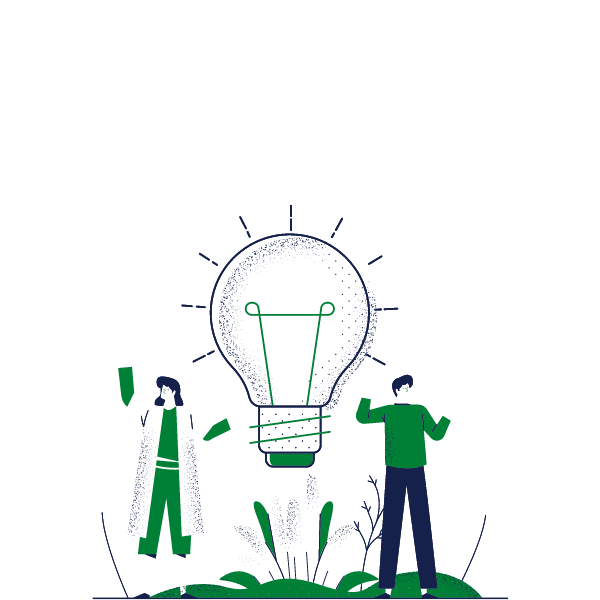 Suivre les recommandations du plan santé travail en :
« encourageant la  concertation sur les mesures de prévention et  en diffusant auprès des employeurs les  bonnes pratiques en matière de prévention  collective »
LE CADRE REGLEMENTAIRE AUTOUR DES  CONDUITES ADDICTIVES EN MILIEU DE TRAVAIL
Employeur
Salarié
Comportement inapproprié
Remise de document
RAPPEL RÉGLEMENTAIRE
Obligation générale de prévention des risques professionnels  (articles L. 4121-1 à 5 du code du travail)
Article L. 4121-1 du code du travail
L'employeur prend les mesures nécessaires pour assurer la sécurité et protéger la santé  physique et mentale des travailleurs.
Ces mesures comprennent :
1° Des actions de prévention des risques professionnels , y compris les facteurs de risques  professionnels mentionnés à l’article L4161-1 ;
2° Des actions d'information et de formation ;
3° La mise en place d'une organisation et de moyens adaptés.
L'employeur veille à l'adaptation de ces mesures pour tenir compte du changement des  circonstances et tendre à l'amélioration des situations existantes.
Article L. 4121-2 du code du travail
L’employeur met en œuvre les mesures prévues à l’article L. 4121-1 sur le fondement des  principes généraux de prévention.
OBLIGATIONS DES  TRAVAILLEURS
Article L4122-1 du Code du travail

Conformément aux instructions qui lui sont données par l'employeur, dans les  conditions prévues au règlement intérieur, il incombe à chaque travailleur de prendre  soin, en fonction de sa formation et selon ses possibilités, de sa santé et de sa sécurité ainsi  que de celles des autres personnes concernées par ses actes ou ses omissions au travail…
[Speaker Notes: Les dispositions du premier alinéa sont sans incidence sur le principe de la responsabilité de l'employeur.]
PRINCIPES GÉNÉRAUX DE  PRÉVENTION
Éviter les risques ;
Évaluer les risques qui ne peuvent être évités ;
Combattre les risques à la source ;
Adapter le travail à l’homme, en particulier en ce qui concerne la conception des postes de  travail ainsi que le choix des équipements de travail et des méthodes de travail et de  production, en vue notamment de limiter le travail monotone et le travail cadencé et de  réduire les effets de ceux-ci sur la santé ;
Tenir compte de l’état d’évolution des techniques ;
Remplacer ce qui est dangereux par ce qui n’est pas dangereux ou par ce qui est moins  dangereux ;
Planifier la prévention en y intégrant, dans un ensemble cohérent, la technique,
l’organisation du travail, les conditions de travail, les relations sociales et l’influence  des facteurs ambiants ;
Prendre des mesures de protection collective en leur donnant priorité sur les mesures de  protection individuelle ;
Donner les instructions appropriées aux travailleurs.
DOCUMENT UNIQUE  (DUER)
Document Unique (DUER)  (Décret 5 novembre 2001)
L’employeur transcrit dans son Document Unique les résultats de son  évaluation des risques ( art R 4121-1 du code du travail).
DOCUMENT UNIQUE  (DUER)
Document Unique (DUER)
Le DUER est un document élaboré par l’employeur permettant  de :
Recenser les dangers potentiels
Évaluer les risques encourus par chacun  
Planifier les mesures de prévention

Un outil de prévention qui s’inscrit dans une démarche  participative :
Objectif visé : supprimer, réduire, minimiser les risques  professionnels.
LE	DUERP
(ART. L4121-3): NOUVEAUTÉS
Conditions d’élaboration plus précises

L’article L4121-3 a été modifié.
Le DUERP répertorie l’ensemble des risques professionnels auxquels  sont exposés les travailleurs et assure la traçabilité collective de ces  expositions.
L’employeur transcrit et met à jour dans le document unique les résultats de l’évaluation des risques pour la santé et la sécurité  des travailleurs à laquelle il procède.
Le CSE devra être consulté sur le DUERP et sur ses mises à jour.
LE	DUERP
(ART. L4121-3): NOUVEAUTÉS
Si l’entreprise comporte au  moins 50 salariés, le
DUERP débouche sur
Si l’entreprise comporte moins de 50 salariés, le
DUERP débouche sur
Un programme annuel de  prévention des risques  professionnels et d’amélioration des  conditions de travail.
Ce programme fixe :
la liste détaillée des mesures de  prévention et leurs conditions  d’exécution
le calendrier de mise en œuvre  les indicateurs de résultat  estimation du coût
les ressources de l’entreprise  pouvant être mobilisées
La définition d’actions de  prévention et de  protection qui seront  consignées dans le DU
LE	DUERP
(ART. L4121-3): NOUVEAUTÉS
Acteurs pouvant appuyer l’employeur à l’élaboration du DUERP
L’employeur pourra solliciter :
le CSE et sa commission santé, sécurité et conditions de travail (CSSCT) 
le concours des salariés qu’il a désignés pour s’occuper des activités de  protection et de prévention des risques professionnels de l’entreprise  prévus à l’article L4644-1 al1
le SPST auquel il adhère
organismes et instances mis en place par les branches
les organismes suivants : services de prévention des caisses de  sécurité sociale, à l’organisme professionnel de prévention du BTP  (OPPBTP), à l’Agence nationale pour l’amélioration des conditions de  travail (Anact) ou à l’agence régionale pour l’amélioration des  conditions de travail (Aract).
LE	DUERP
(ART. L4121-3): NOUVEAUTÉS
Amélioration des conditions d’accessibilité et de conservation
Les versions successives du DUERP devront être conservées par l’employeur et  tenues à la disposition des travailleurs, des anciens travailleurs ainsi que de toute  personne ou instance pouvant justifier d’un intérêt à y avoir accès.
Elles seront conservées pour une durée fixée par décret, qui ne pourra être  inférieure à 40 ans.

Le DUERP et ses mises à jour feront l’objet d’un dépôt dématérialisé sur un  portail numérique déployé par les organisations professionnelles d’employeurs  représentatives au niveau national et interprofessionnel.
Cette obligation de dépôt dématérialisé s’appliquera aux entreprises :
- D’au moins 150 salariés à compter du 1er juillet 2023.
- Progressivement aux entreprises de taille inférieure au plus tard, le 1er juillet  2024.
LE	DOCUMENT UNIQUE
(L’OUTIL DU PRST)
Prévention
Collective
Individuelle
Prise en charge  d'un salarié en  état anormal
Réglement  intérieur / note  de service
Actions  collectives
SELON VOUS, A QUELLES OCCASIONS CE  SALARIÉ PEUT-IL  CONSOMMER ?
CONSOMMATION ET TRAVAIL :
3 ORIGINES POSSIBLES
L’acquisition :
consommation à l’occasion de « pots », de repas d’affaires, de manifestations organisées par l’entreprise (intégration dans un groupe, lien…)
L’importation :
Consommation de la vie privée débordant sur le travail
L’adaptation :  stratégie pour tenir au travail  (stress, pression des délais,  mauvaise ambiance, charge de  travail débordante, changement
régulier de process, fusion,  moyens restreints pour la même  qualité de service …)
Conséquences sur l’individu, sur le  travail et sur le collectif
PRATIQUES DANS L’ENTREPRISE  POUVANT AMENER À DES  CONSOMMATIONS OU DES  CONDUITES ADDICTIVES
L’acquisition :
consommation à l’occasion de « pots », de repas d’affaires,  de manifestations organisées par l’entreprise (intégration  dans un groupe, maintenir des liens, stratégie de  présentation de soi, entretenir la convivialité, l’esprit  d’équipe…)
[Speaker Notes: Dans le cadre du DU donc de la prévention collective, on va se demander s’il existe des occasions de consommations à l’initiative de l’entreprise. Tout le monde ne va pas consommer mais le risque c’est que celui qui ne consommerait pas se sentirait exclu, en risque de décrocher de son équipe, de ne pas être destinataire de certaines informations…]
EXEMPLE «  ACQUISITION » /DUERP ISSU DE  L’OUTIL  DEVELOPPE  PAR LE PRST3
Y-a-t-il une consommation ?
Sur le / hors lieu du travail 
Organisée ou non par  l'employeur (avec autorisation  ou pas)
Pendant ou hors temps de  travail
Des accidents sont-ils déjà  survenus à l'issue de telles  manifestations ?
Avez-vous recensé des  indicateurs en lien avec la  problématique (visites à la  demande, réorientation  médicale...) ?  Encadrement  stratégique/service RH
PRATIQUES DESTINÉES
« À TENIR LE COUP AU  TRAVAIL »
L’adaptation :
stratégie pour tenir au travail (stress, pression des délais,  mauvaise ambiance, charge de travail débordante,  changement régulier de process, fusion, moyens  restreints pour la même qualité de service …)
Anesthésier pour tenir physiquement : calmer la fatigue, la  douleur, la peur, l’ennui
Récupérer : mieux dormir, lâcher prise
Stimuler, euphoriser, désinhiber : rester vigilant, assurer,  améliorer, optimiser
[Speaker Notes: Suite au repérage d’une situation de travail « risquée » (travail de nuit, cadence soutenue, absence de collectif de travail…) y a-t-il des stratégies d’adaptations repérées pour y faire face ? Usage alcool, drogues, médicaments = effets anti-douleurs = travail qui fait mal = je consomme]
QUI EST CONCERNÉ ?
DIAGNOSTIC
Dans votre entreprise, qu’est-ce  qui pourrait amener vos salariés  à consommer ?
DÉTERMINANTS PROFESSIONNELS  POUR VOUS AIDER À RÉFLÉCHIR
(DOCUMENT 2)
Pratique culturelles et socialisantes (genre du métier, habitudes conviviales-pots fréquents en entreprise,  relation hiérarchique, bizutage, support de communication non verbale, image de marque, réseau, démarche  commerciale-signature ou reconduction de contrats de commandes, cohésion d’équipe-déplacements en équipe  loin du domicile-salons privés voire séminaire, âge, ancienneté)
Disponibilité et offre des produits liées au milieu professionnel (offre d'alcool sur le lieu de travail, métiers de  production, de vente ou de contrôle liés aux produits psychoactifs métiers de la santé...)
1.
2.
3.
Précarité professionnelle (statut, rémunération, image de marque du métier, évolution professionnelle,  reclassement, formation, projet d'entreprise peu clair)
Tensions psychiques (relations conflictuelles non réglées, souffrance, isolement, désœuvrement-ennui-temps  d’attente, anxiété, vigilance, activités interrompues, charge émotionnelle, manque d'expérience, mésestime de soi,  exclusion, surinvestissement-charge de travail importante non anticipée-excès de responsabilités, manque de  reconnaissance, âge, perte du bon sens ou représentation négative du travail, injonction contradictoire, écueil  éthique, usure mentale, répétition des taches, peur au travail)
Pauvreté des liaisons sociales (absence de reconnaissance, manque de soutien d’écoute, isolement, relations  hiérarchiques atomisées, opacité managériale, manque de soutien syndical, délitement du collectif (intégration,  entraide), manque de temps de transmission, manque de réunion de travail, absence de supervision, absence de  débats professionnels, absence d’évolution professionnelle, absence ou excès de contrôle exclusion, désinsertion  sociale..)
Tensions physiques (temps de travail, horaires atypiques-travail de nuit-horaires décalées-longues journées de  plus de 10 heures, gardes, activité répétitive, intensité des gestes, bruit, odeurs, chaleur, douleur, TMS, âge)
4.
5.
6.
ACTIONS EXISTANTES
Quelles actions sont déjà en place  dans votre entreprise ?
Que pourriez-vous faire d’autre ?
LA PRÉVENTION
Santé Sécurité au travail
Il existe 3 niveaux de prévention des risques :
PRÉVENTION  SECONDAIRE
PRÉVENTION  TERTIAIRE
PRÉVENTION  PRIMAIRE
Prévenir
éviter l'apparition de  situations à risques ou  l'exposition aux risques
Réparer  Perspective curative  Minimiser les  conséquences
Réduire/ Corriger
les atteintes sur la santé  et la sécurité des  individus
EXEMPLES D’ACTIONS  COLLECTIVES
Affichage réactualisé d’informations, de numéros de structures d’aide
Elaborer un règlement intérieur ou une note de service
Etablir la liste des postes à risques ; postes de sureté et de sécurité
Constituer un groupe de travail
Etablir des partenariats
Analyser les indicateurs (AT, turn over…)  Aborder la thématique dans le livret d’accueil
Désigner un référent sécurité et intégrer la thématique dans ses missions
Organiser les pots de l’entreprise de manière responsable  Former les managers = illustrer par le film ANPAA  Former, informer, sensibiliser les salariés
RÈGLEMENT INTÉRIEUR  NOTE DE SERVICE
documents
LE RÈGLEMENT  INTÉRIEUR
Le règlement intérieur est un document écrit par lequel  l’employeur fixe exclusivement ( article L1321-1 du CT ) :

1° les mesures d’application de la réglementation en matière de santé et de sécurité  dans l’entreprise (…)

2° les conditions dans lesquelles les salariés peuvent être appelés à participer, à la  demande de l’employeur, au rétablissement des conditions de travail protectrices de la  santé et de la sécurité (…)

3° Les règles générales et permanentes relatives à la discipline, notamment la nature et  l’échelle des sanctions que peut prendre l’employeur »
LE RÈGLEMENT  INTÉRIEUR
PROTOCOLE DE REPÉRAGE  ET PRISE EN CHARGE D’UN  SALARIÉ AYANT UN  COMPORTEMENT  INAPPROPRIÉ
(pages 10 et 11 mallette employeur)
Fiche  constat  Aigü/  récurrent
Secours  15/17
Urgent
Fiche  constat  Aigü/  récurrent
Le salarié ne  peut accomplir  ses mission  Devoir d'alerte  des collègues
La gestion  de crise
Pas  urgent
Entretien  manager
Fiche retour au  poste
Fiche suivi  1 mois/
3 mois
DOCUMENTS CDG82
Visionnage de films sur les entretiens post-situations aigües et récurrentes
DE LA DEMARCHE COLLECTIVE A LA  PRISE EN CHARGE INDIVIDUELLE
Entretiens  Formation  Documentation
ProteCtion du  salarié retrait  du poste
SENSIBILISATION  INFORMATION
Conditions de  travail
RELATION  D'AIDE
RÉGULATION  MANAGEMENT
SST
Réglementation  chartée
Santé Sécurité au travail
Des actions de prévention,	d’information,
de formation et la mise en place d’une organisation et de moyens  adaptés composent la démarche globale de prévention
C’est la cohérence de ces actions de prévention qui sera évaluée dans le  cadre des responsabilités juridiques (civile et pénale)
(document )
DEMARCHE DE  PRÉVENTION
Santé Sécurité au travail
ACTIONS DE PREVENTION COLLECTIVE
Evaluation des risques liés aux consommations et conduites  addictives par unité de travail dans le cadre du DUERP
Pistes d’améliorations (réflexion sur les cadences, l’organisation  du travail, du collectif, les horaires, la valorisation du travail…)
[Speaker Notes: Ces questions vont alimenter le DU. Mettre en place des actions collectives en priorité. Se questionner sur les situations professionnelles qui pourraient amener ou renforcer une consommation. Loin d’une responsabilité seulement individuelle]
L’INTERLOCUTEUR PRIVILEGIE DE L’EMPLOYEUR ET DU SALARIE : LE MEDECIN DU TRAVAIL
Santé Sécurité au travail
Possibilité de demander une visite médicale en cas de problématique auprès du médecin du travail
Discuter au préalable de la situation avec le salarié (ouvrir le dialogue) et lui proposer de rencontrer le médecin du travail : entretiens, liens avec les structures de soins, le médecin traitant

Echanges entre l’employeur et le médecin du travail avant le rendez-vous avec le salarié au service de prévention et de santé au travail.
[Speaker Notes: ACTIONS INDIVIDUELLE. Equipe pluri = ergo, psychologue, assistante sociale]
LES ACTIONS  POSSIBLES DU  SERVICE DE PREVENTION ET DE SANTE AU  TRAVAIL
Accompagnement au DU  pour intégration des  RPS  : dates 2023 à venir sur le site AISMTAccompagnement à l’intégration des addictions au DU (outil développé dans le cadre du PRST3)
Information et sensibilisation des  salariés et employeurs
Journées prévention
Aide à l’élaboration d’un plan de  prévention
Ateliers
[Speaker Notes: ACTIONS COLLECTIVES]
Merci pour votre  attention